Nieletni nie znaczy nieodpowiedzialny.
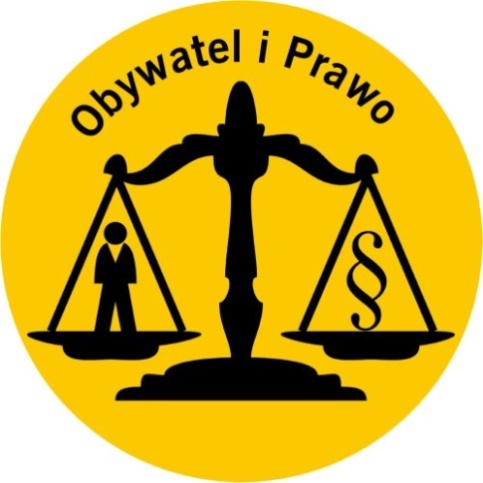 Podstawowym aktem prawnym, który ma na celu dążenie do przeciwdziałania demoralizacji i przestępczości nieletnich i stwarzania warunków powrotu do normalnego życia nieletnim, którzy popadli w konflikt z prawem bądź z zasadami współżycia społecznego, umacniania funkcji opiekuńczo – wychowawczej i poczucie odpowiedzialności rodzin za wychowanie nieletnich jest Ustawa o postępowaniu w sprawach nieletnich z dnia 26 października 1982 roku.
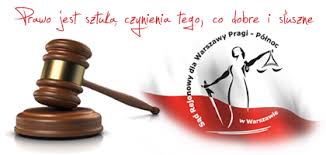 W myśl przepisów Ustawy o postępowaniu w sprawach nieletnich z dnia 26 października 1982r., znowelizowanej 15 września 2000r. pojęcie nieletni stosuje się w zakresie:
— zapobiegania i zwalczania demoralizacji – w stosunku do osób, które nie ukończyły lat 18 (art.1§ 1 pkt 1) – jeżeli nieletni przejawia w swoim zachowaniu objawy demoralizacji lub w jakiś sposób jest zagrożony tym zjawiskiem np. niemowlę wychowuje się w rodzinie patologicznej pozostaje w naszym zainteresowaniu w wieku od urodzenia do 18 r. ż.;
— postępowania w sprawach o czyny karalne – w stosunku do osób, które dopuściły się takiego czynu po ukończeniu lat 13, ale nie ukończyły lat 17 (art.1§ 1 pkt 2)– jeżeli nieletni popełnił czyn karalny po ukończeniu 13 r. ż., przy czym kończąc 17 r. ż. odpowiada on jak dorosły;
— wykonania środków wychowawczych lub poprawczych– w stosunku do osób, względem których środki te zostały orzeczone, nie dłużej jednak niż do ukończenia przez te osoby lat 21(art.1§ 1 pkt 3)
W myśl art. 1§ 2 pkt 2 przez czyn karalny rozumie się czyn zabroniony przez ustawę:— przestępstwo lub przestępstwo skarbowe;— wykroczenia określone w następujących artykułach kodeksu wykroczeń:
art. 51 — zakłócenie spokoju lub porządku publicznego,art. 69 — niszczenie znaku umieszczonego przez organ państwowy,art. 74 — niszczenie urządzeń zapobiegających niebezpieczeństwu,art. 76 — rzucanie kamieniami w pojazd mechaniczny,art. 85 — samowolna zmiana znaku drogowego,art. 87 — prowadzenie pojazdu przez osobę w stanie po użyciu alkoholu,art. 119 — kradzież, przywłaszczenie,art. 122 — paserstwo,art. 124 — niszczenie lub uszkodzenie rzeczy,art. 133 — spekulacje biletami wstępu,art. 143 — utrudnianie korzystania z urządzeń użytku publicznego
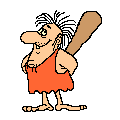 Co to jest demoralizacja?  Jest to  pewne rozprężenie, zwłaszcza moralne, zepsucie, rozluźnienie dyscypliny, karności. Każdy z nas kiedy uzyska informacje o demoralizacji nieletniego ma społeczny obowiązek zawiadomienia o tym fakcie rodziców lub opiekunów prawnych, szkołę, Sąd Rodzinny lub Policję.
Zachowania, które nazywane są przejawem demoralizacji:
wulgarne słownictwo,
wagarowanie, 
wandalizm, 
ucieczki z domu,
przedwczesne podejmowanie życia seksualnego,
stosowanie agresji, przemocy,
palenie papierosów,
spożywanie alkoholu,
zażywanie narkotyków,
udział w destrukcyjnych subkulturach, sektach.
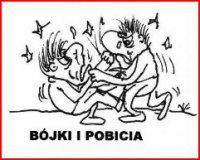 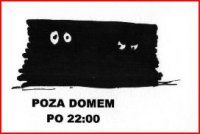 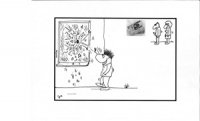 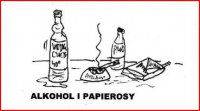 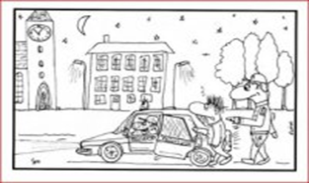 Jeśli  dopuścisz się popełnienia czynów zabronionych  to policjanci w stosunku do Ciebie podejmą zdecydowane działania :
zatrzymają Ciebie, a w uzasadnionych przypadkach  umieszczą  w Policyjnej Izbie Dziecka,
zostaniesz  przesłuchana/y  w charakterze sprawcy czynu  karalnego,
możesz zostać poddana/y kontroli osobistej, przeszukaniu jak również może zostać    sprawdzony Twój bagaż (plecak, torba),
zostaniesz  sfotografowana/y,
zostaną pobrane od Ciebie odciski palców,
możesz zostać zbadana/y, czy jesteś pod wpływem alkoholu lub narkotyków,
na polecenie sądu możesz zostać umieszczona/y  w schronisku dla nieletnich.
Przestrzegasz prawa- jesteś OK.
Jeżeli NIE, to Sąd Rodzinny i Nieletnich może podjąć decyzję o zastosowaniu wobec Ciebie   środków  wychowawczych lub poprawczych. Będzie to zależało od rodzaju popełnionych czynów karalnych  lub przejawów  demoralizacji.
Pamiętaj, że za Twoje postępowanie odpowiadają również Twoi rodzice!
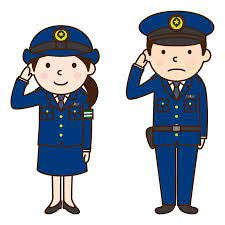 Środki wychowawcze i poprawcze jakie może zastosować sąd w stosunku do nieletnich:
upomnienie,
zobowiązanie do przeproszenia pokrzywdzonego,
zobowiązanie do naprawy szkody,
odpowiedzialny nadzór rodziców,
odpowiedzialny nadzór organizacji młodzieżowej  lub osoby godnej zaufania,
nadzór  kuratora,
zakaz prowadzenia pojazdów,
skierowanie do ośrodka kuratorskiego,
umieszczenie w młodzieżowym ośrodku wychowawczym,
umieszczenie w młodzieżowym ośrodku socjoterapii,
umieszczenie w placówce leczniczej,
umieszczenie w zakładzie poprawczym.
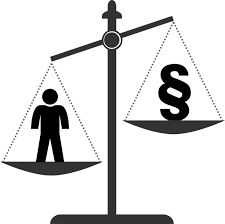 Pamiętaj!
Jeśli ktoś namawia Cię do popełnienia przestępstwa, czy wykroczenia wyraź zdecydowanie swój sprzeciw. Przeciwstaw się przemocy, krzywdzeniu innych, odrzucaniu, wyśmiewaniu, zastraszaniu. Przemoc nie kończy się sama. Pierwszym krokiem do jej przerwania jest przełamanie izolacji i milczenia. W trudnych sytuacjach zwróć się po pomoc do osób dorosłych którym ufasz – rodziców, wychowawców, psychologa, pedagoga szkolnego.
Dbaj o swoje bezpieczeństwo. Nie chwal się posiadaniem rzeczy wartościowych, takich jak telefon komórkowy, tablet, odtwarzacz mp3, biżuteria, pieniądze. Mogą one wzbudzać zazdrość i stać się przedmiotem rozboju lub kradzieży.
Unikaj miejsc, w których mógłbyś zostać zaatakowany, zaczepiony, pobity, okradziony.
W przypadku gdy ktoś Cię zaatakuje, grozi pobiciem i nalega abyś oddał mu pieniądze lub cenne rzeczy, daj mu to, ale natychmiast poinformuj o tym fakcie osobę dorosłą, a także bezpośrednio powiadom Policję  dzwoniąc na numer alarmowy 112.
W sytuacji zaczepek ze strony rówieśników nie podejmuj rozmowy, dyskusji, nie angażuj się w sprzeczki. Staraj się przebywać wśród rówieśników, na których pomoc możesz liczyć.
Zawsze informuj rodziców dokąd idziesz i o której godzinie wrócisz. Postaraj się nie wracać samotnie do domu w godzinach nocnych.
 Zachowaj szczególną ostrożność wobec osób, które znane są ze stosowania przemocy. Postaraj się ich unikać .
Żyj aktywnie, zdrowo i bezpiecznie:
Dbaj o dobre relacje z ludźmi.
Rozwiązuj konflikty bez przemocy.
Podejmuj odpowiedzialne decyzje.
Dokonuj mądrych wyborów.
Przestrzegaj zasad prawa.
Pomagaj innym i korzystaj z pomocy.
Naucz się radzić sobie ze stresem.
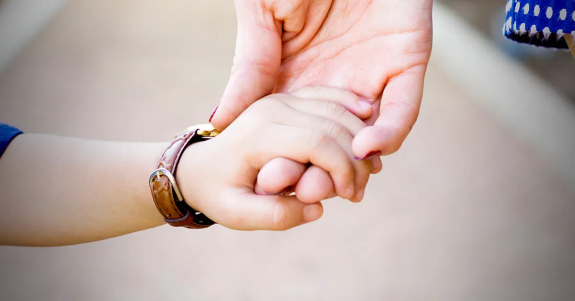 Źródło:
podlaska. policja.gov.pl
prawo.uni. wroc.pl
 www.poznan.pl– ulotka nieletni odpowiedzialnosc prawna
https://pl.wikipedia.org/wiki/prawo_karne
_nieletnich